East Africa (Horn of Africa Security Subcomplex)
Lucie Konečná 
BSSn4457 Regional Security Complexes 
12/12/2024
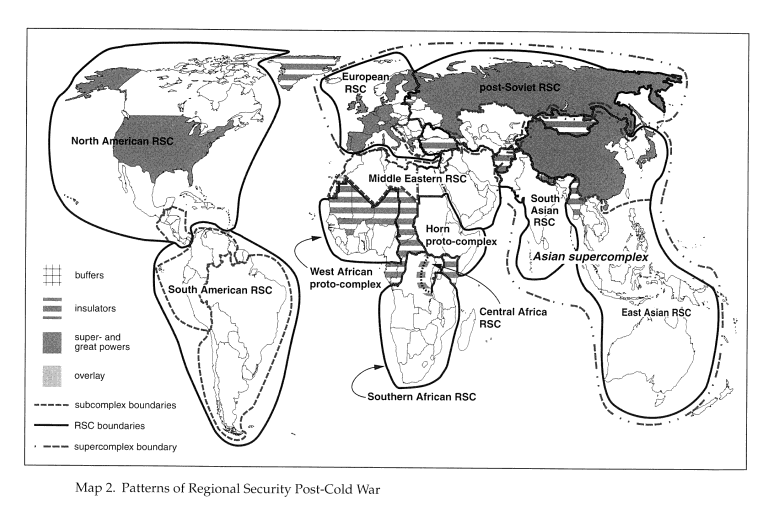 Regional Security Complexes
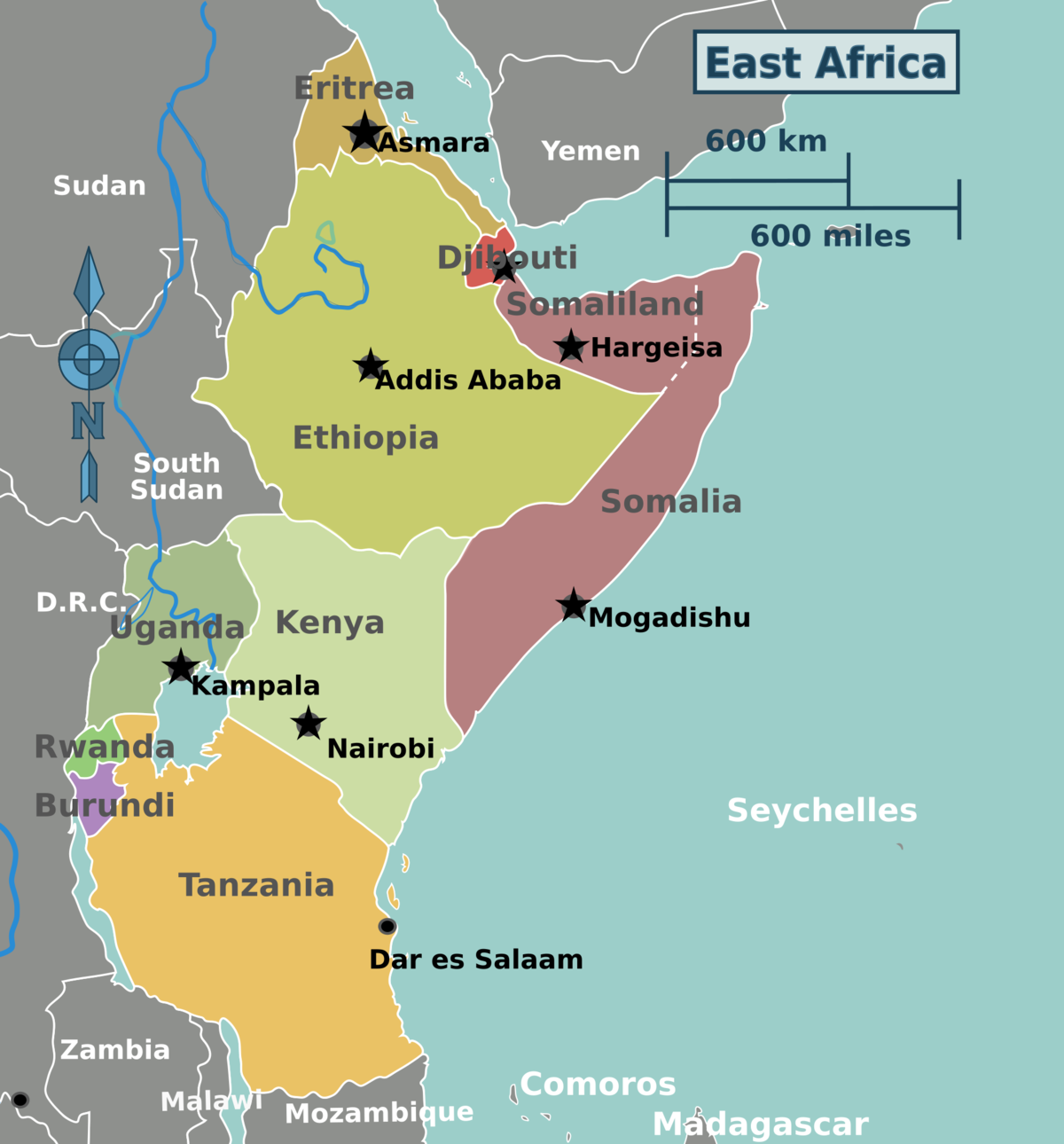 East Africa
Horn of Africa: Eritrea, Ethiopia, Kenya, Somalia, Djibouti.
Great Lakes Region: Uganda, Burundi, Rwanda, Tanzania, DRC.
Regional organisations
EAC vs. IGAD
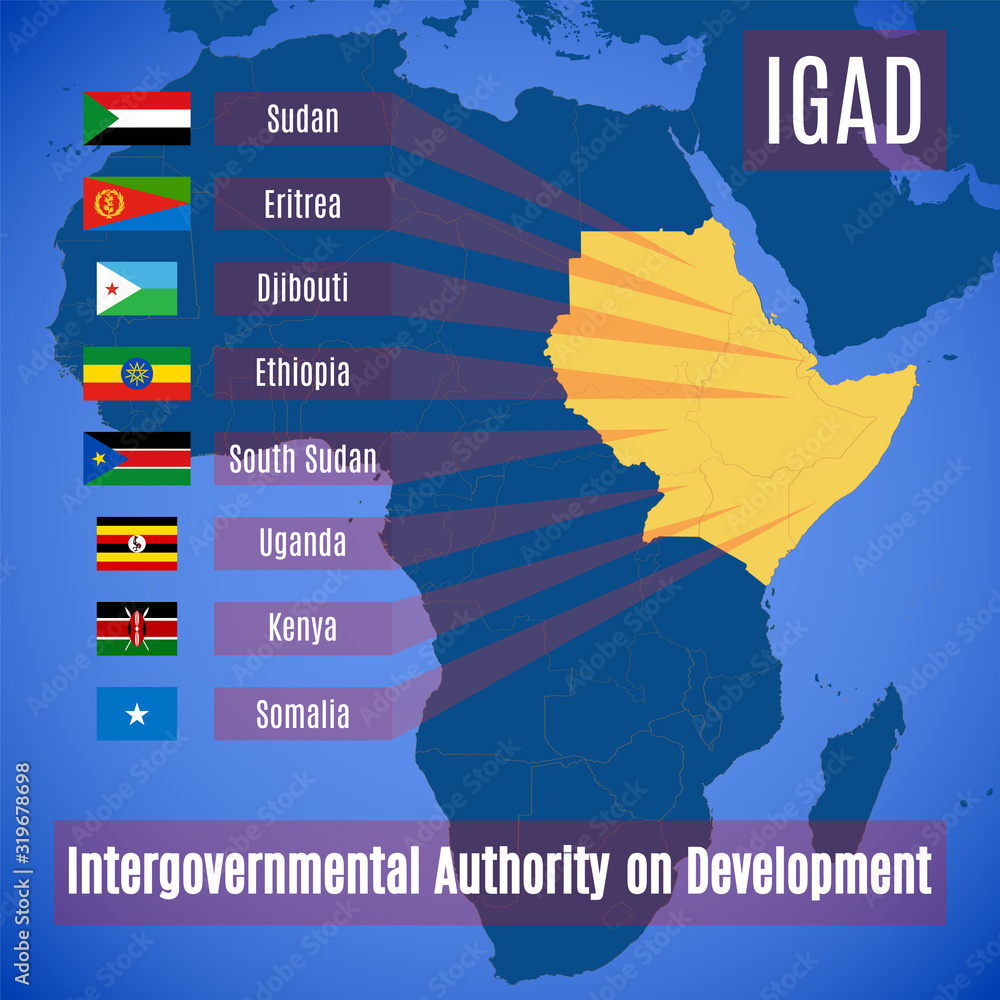 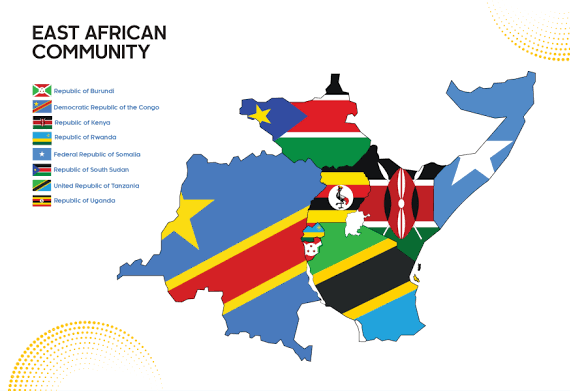 Facts about EA
Around 204 million inhabitants
FSI (FFP) – Somalia (1st), Djibouti (48th), Eritrea (26th),                                                 Kenya (36th) Ethiopia (12th)
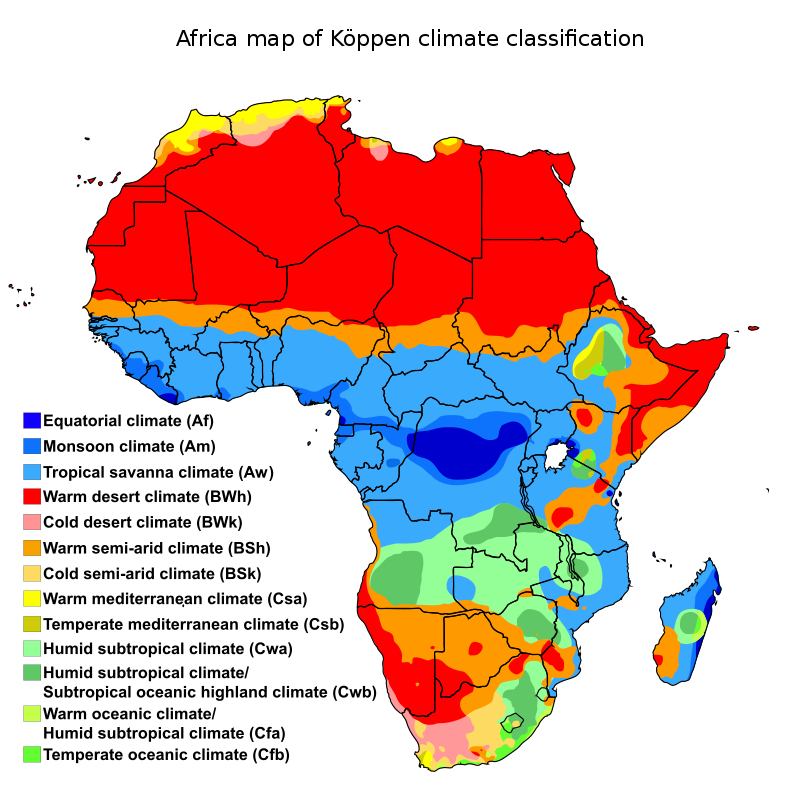 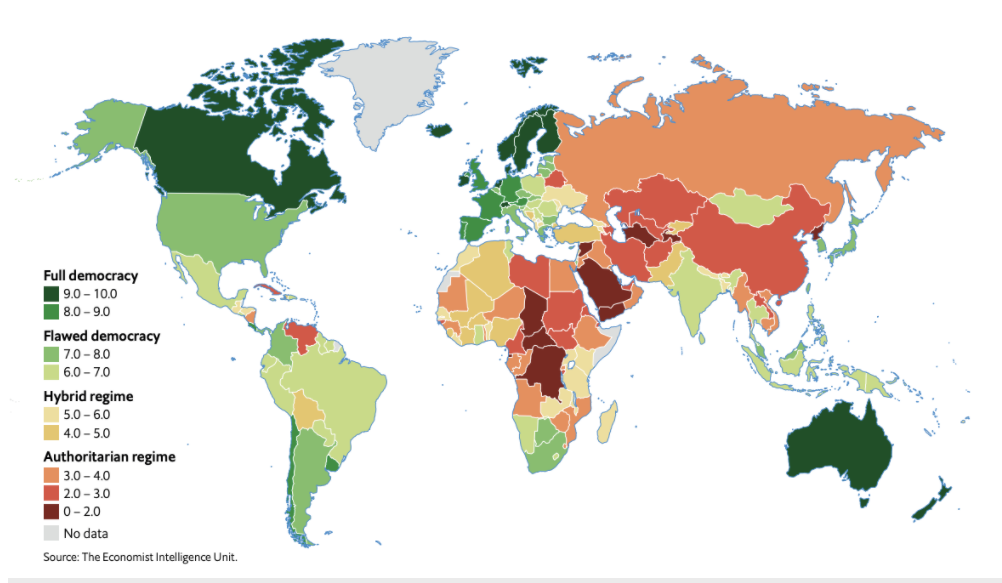 EA – Form of Government
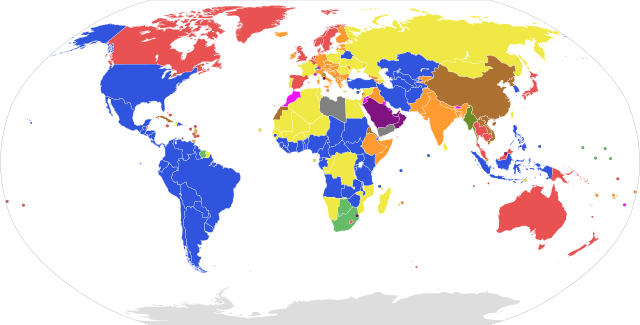 Conflict Map
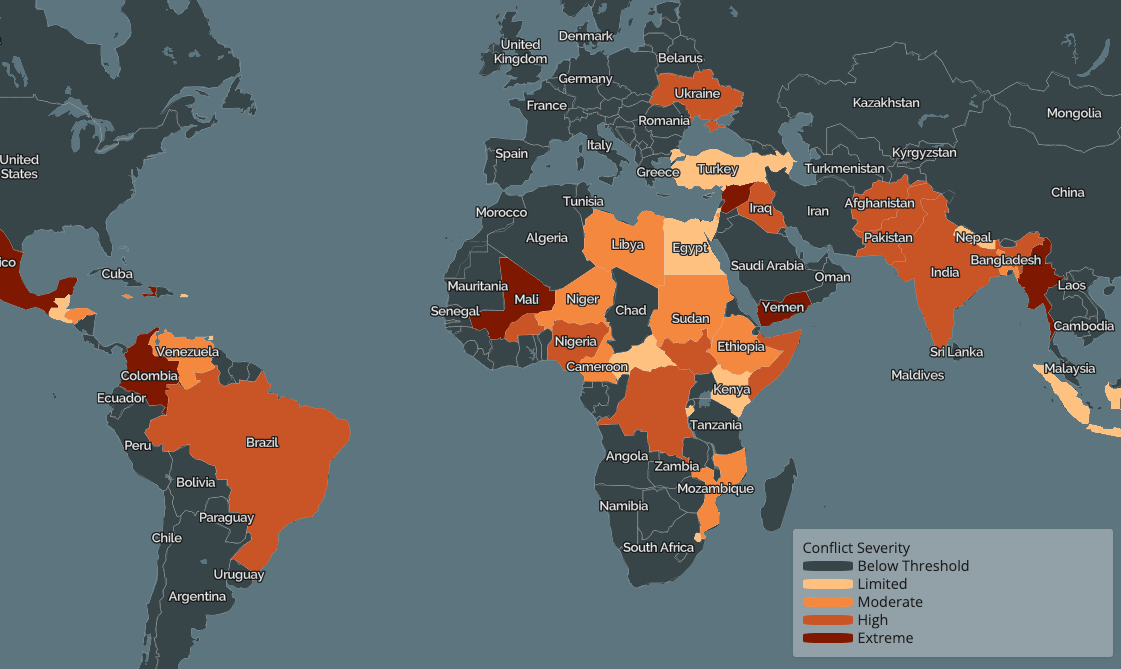 Somalia
18 mil inhabitants, Sunni Muslim (Islam)
Independence 1960
Ogaden war 1977-1978
The fall of the Barre regime 
      and the beginning of the Civil War 1991
The Islamic Courts Union – Al-Shabaab
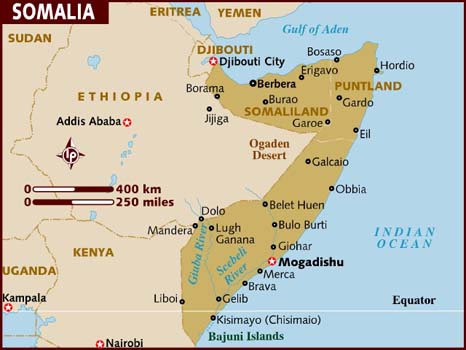 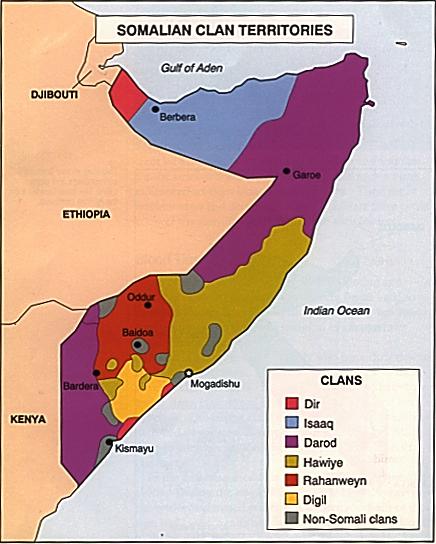 Ethiopia
126 mil inhabitants, Ethiopian Orthodox 43.8%, Muslim 31.3%, Protestant 22.8%
Oromo 34.4%, Amhara  27%, Somali 6.2%, Tigray (Tigrinya) 6.1%
Ethiopian-Italian War (1935-36), occupation of Italy until 1941
The overthrow of the emperor, the new regime 1974
Ogaden war 1977-1978, Civil War 1974-1991
EPRDF - Oromo Democratic Party (ODP), Amhara Democratic Party (ADP)Southern Ethiopian People's Democratic Movement (SEPDM) and Tigray People's Liberation Front (TPLF)
Ogaden National Liberation Front
Oromo Liberation Front
Eritrean-Ethiopian War 1998-2000
Tigrayan People's Liberation Front
      (Conflict 2020-2022)
Since April 2023 – ongoing conflict in Amhara -                                                                                      Amhara Fano Popular Movement
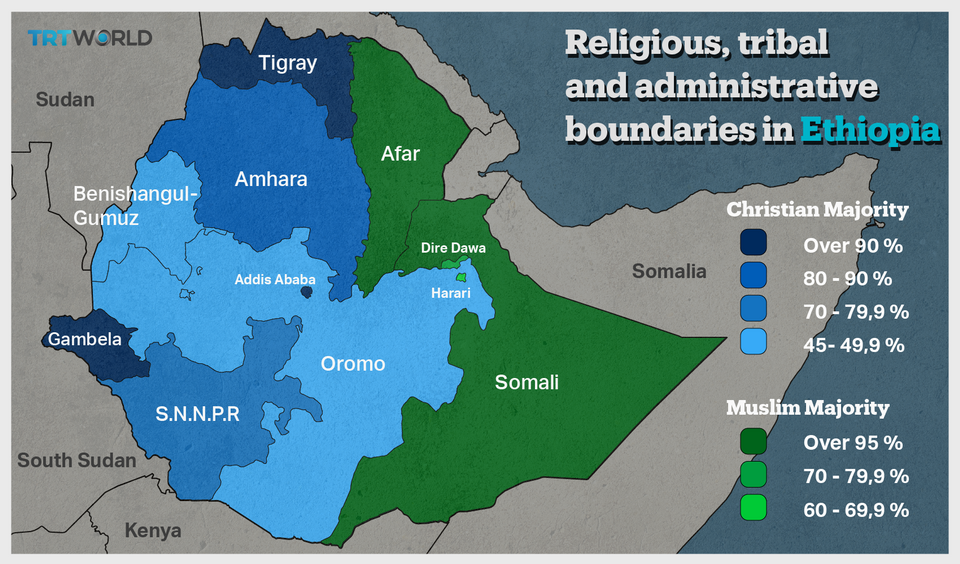 Kenya
55 mil inhabitants, Christian 85.5%, Muslim 10.9%
Mau Mau rebellion, 1963 Independence
Post-election violence 2007-2008
Post-election violence 2017
Elections 2022 – William Ruto  -                                                                               United Democratic Alliance (UDA)
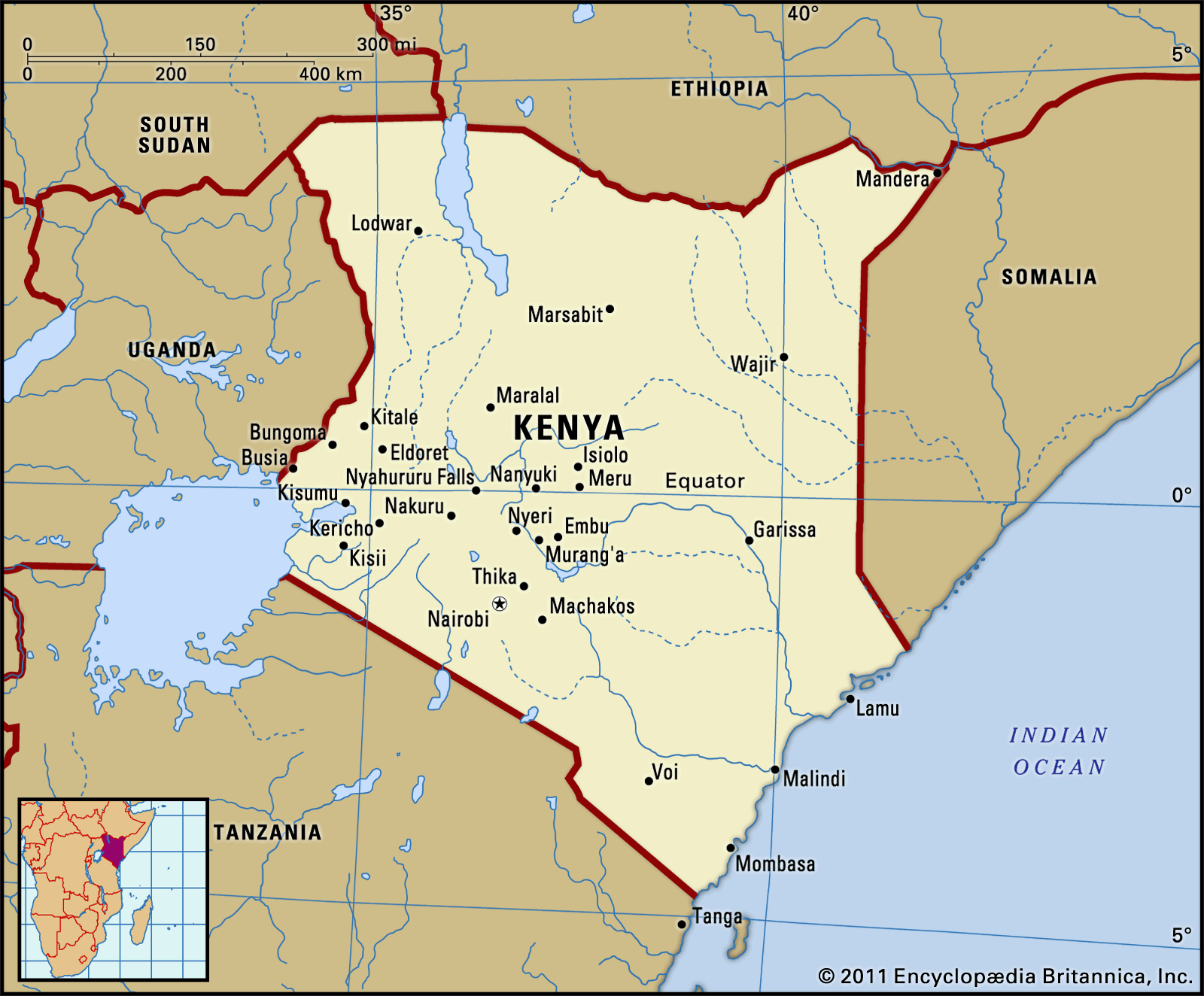 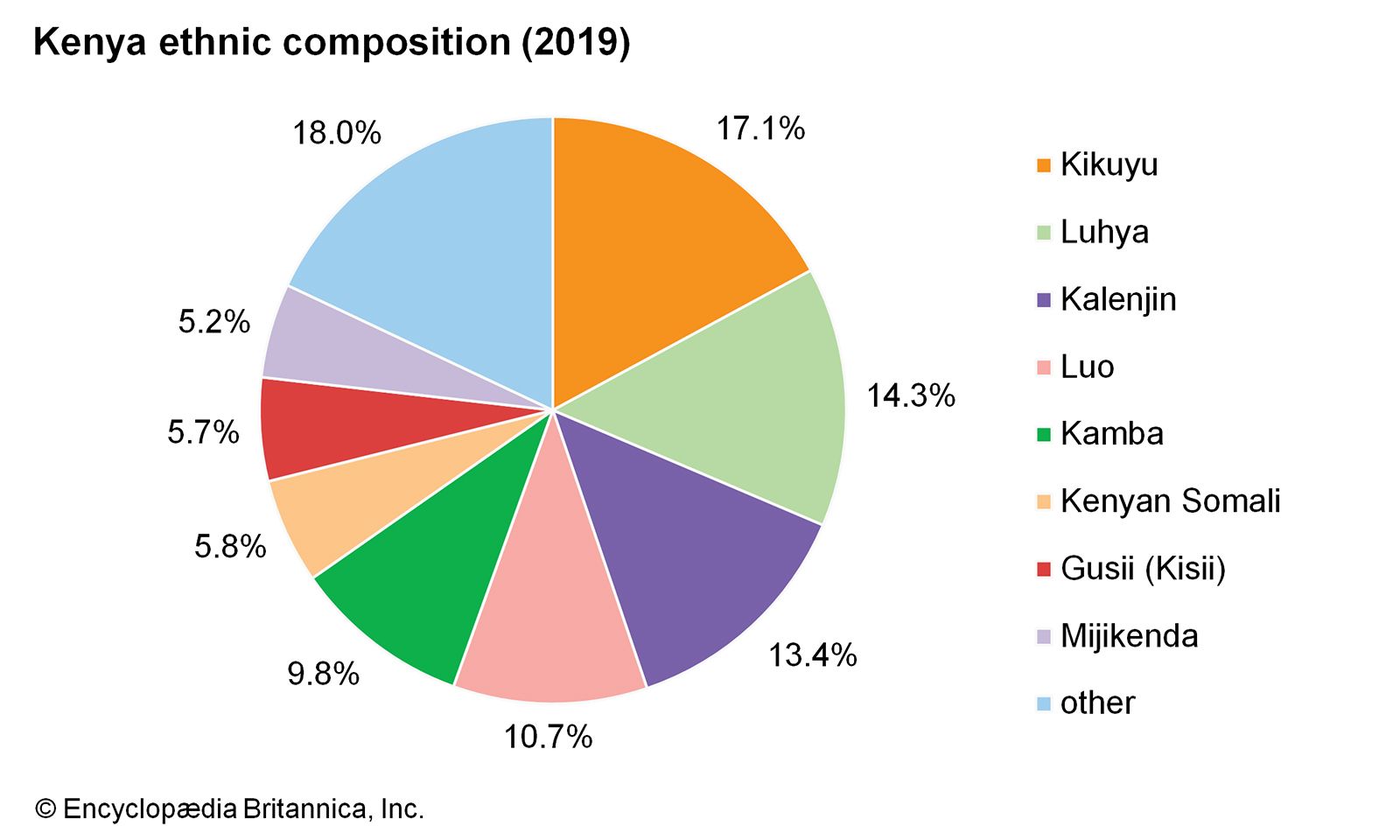 Eritrea
4 mil inhabitants, Christians 50%, Sunni Muslim 48%
Ethiopian-Eritrean Federation 1952
Independence 1993
Conflicts with neighboring states
There have never been national elections in Eritrea since independence in 1993
People's Front for Democracy and Justice                                                                       (PFDJ), Isaias Afewerki
Eritrean-Ethiopian War 1998-2000/2018
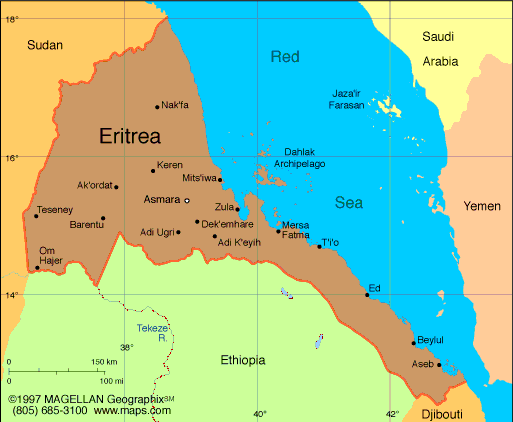 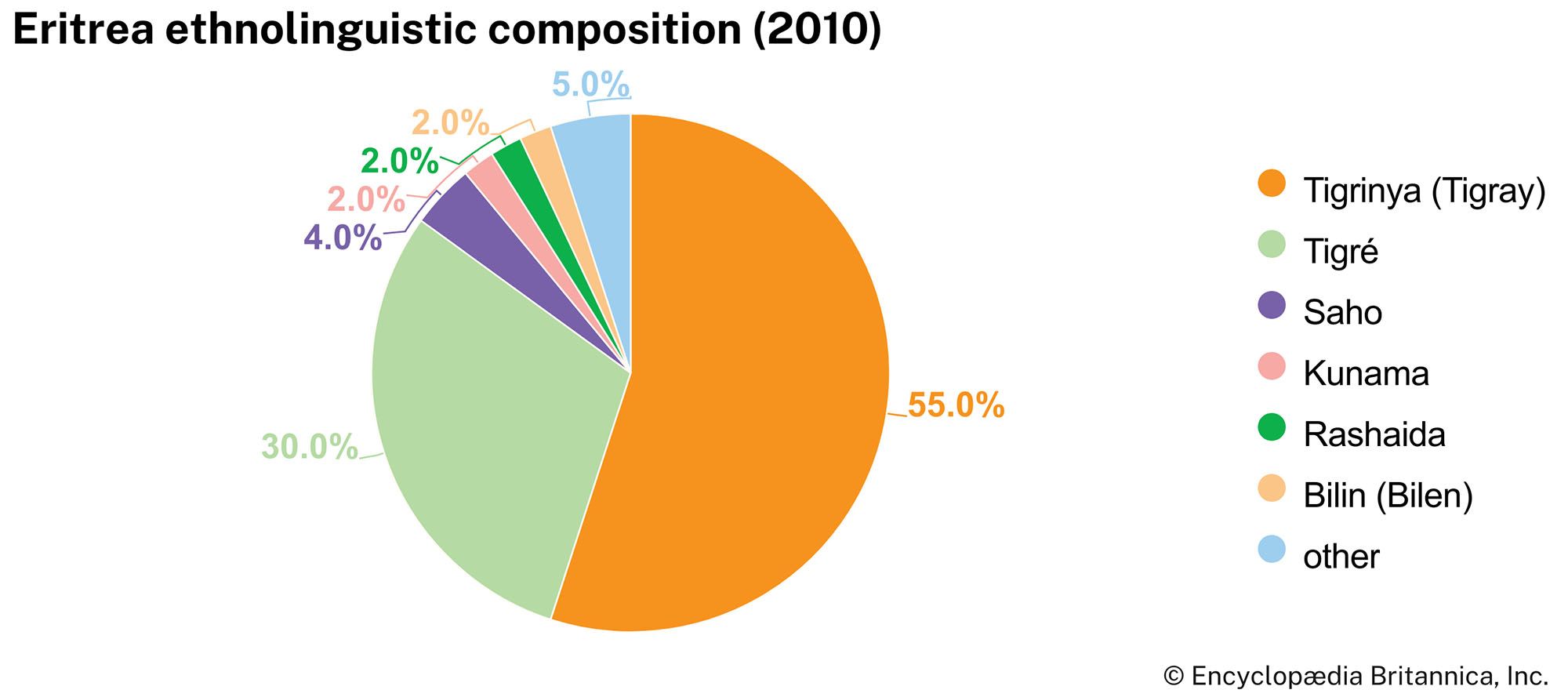 Djibouti
1 mil inhabitants, Sunni Muslim 94%, Christian 6% (mainly foreign-born residents) 
Somali (Issa) 60%, Afar 35%, other 5% (mostly Yemeni Arab, also French, Ethiopian, and Italian)
Independence 1977
Civil War 1991-1994, People's Rally for Progress x Front for the Restoration of Unity and Democracy (FRUD)
Ismaïl Omar Guelleh 1999-2023
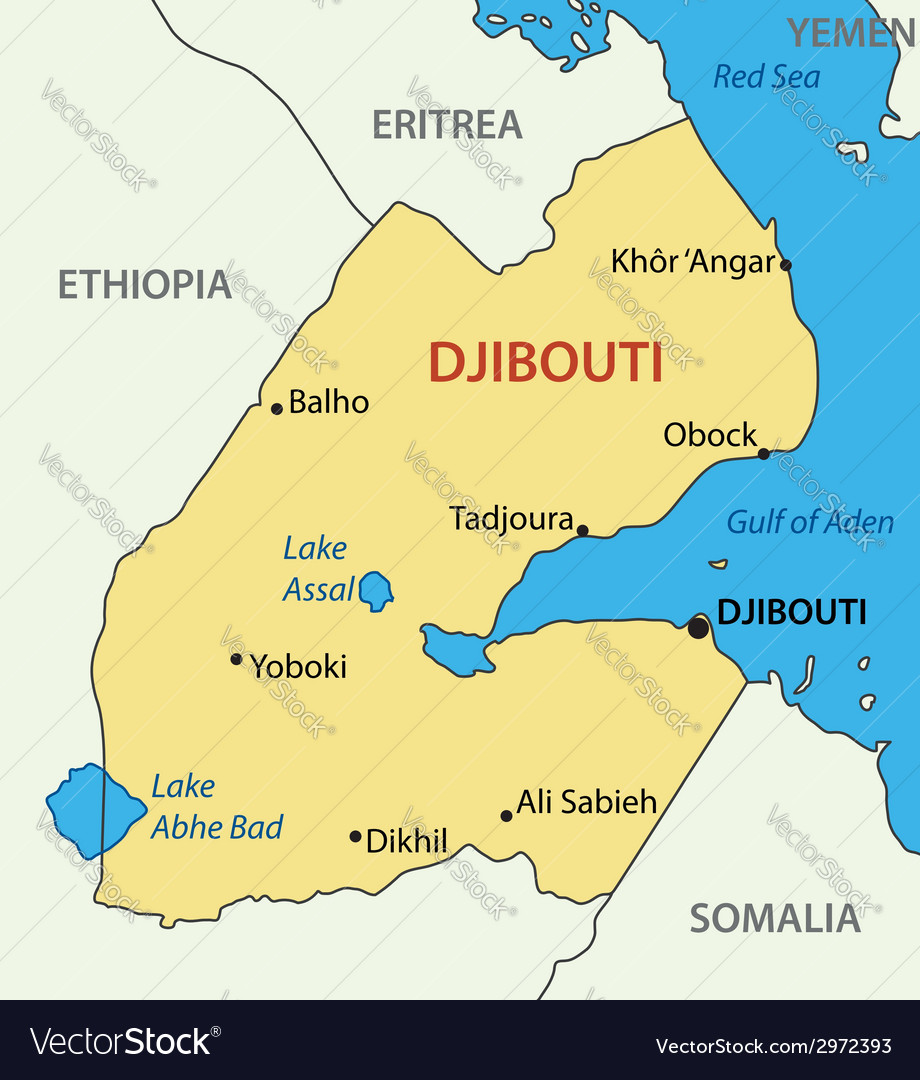 Terrorism in East Africa
Jabha East Africa/Islamic State in East Africa
Al-Shabaab
Ansar al-Sunna
Eritrean Islamic Jihad (EIJ) /Eritrean Islamic Salvation Movement
Ginbot 7, Ogaden National Liberation Front, Oromo Liberation Front (end in 2018)
Allied Democratic Forces
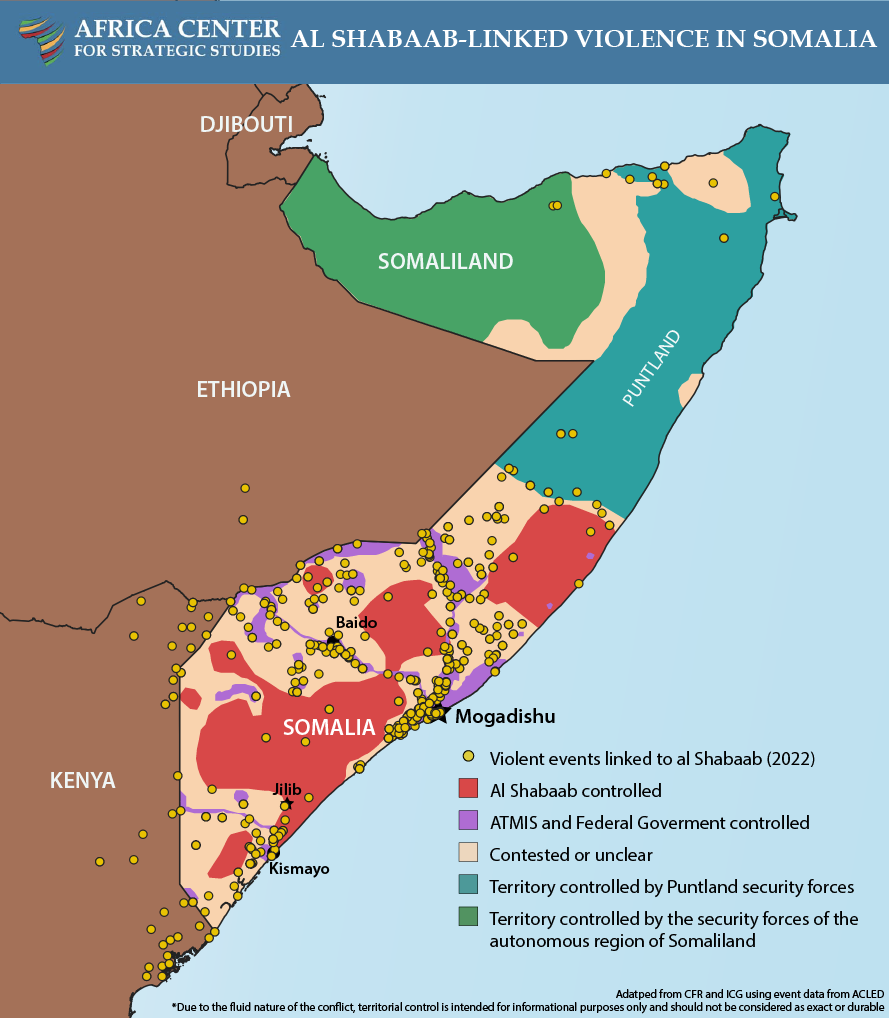 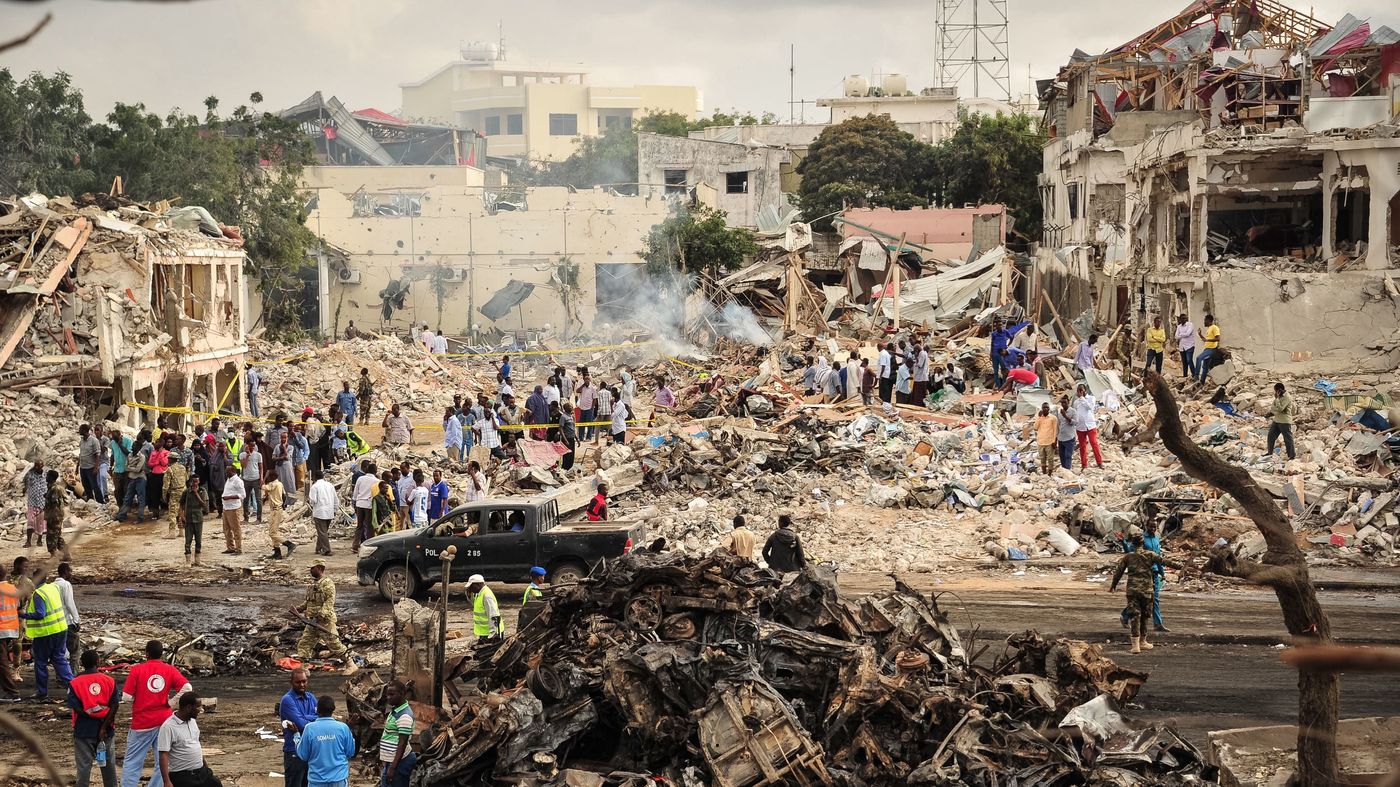 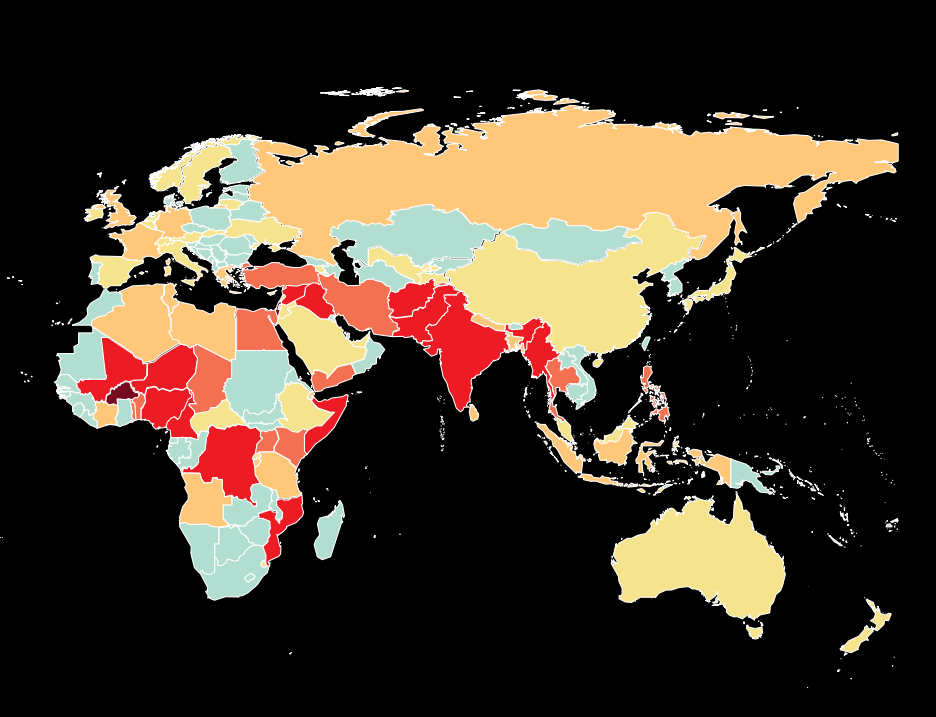 Terrorism
Deadliest Groups of 2022
Piracy in Horn of Africa
Gulf of Aden, Guardafui Channel and Somali Sea.
Civil war in Somalia - illegal fishing on the Somali seaboard and ships began dumping industrial.
Most of the attacks in the Horn of Africa took place outside territorial waters.
Expiry of the United Nations Security Council's (UNSC) counter-piracy                    Resolution 2608 (2022).
IGAD – Intergovernmental Authority on Development – CEWARN.
Djibouti Code of Conduct 2009.
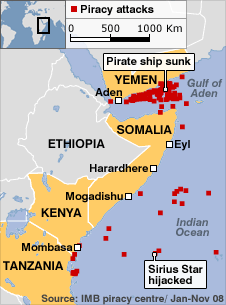 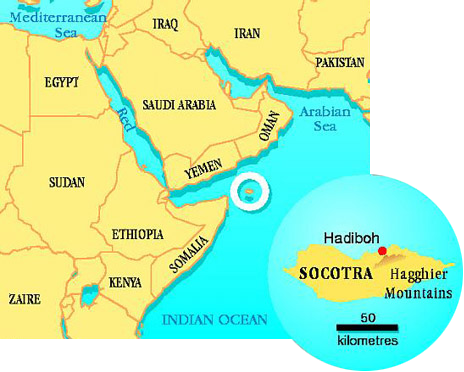 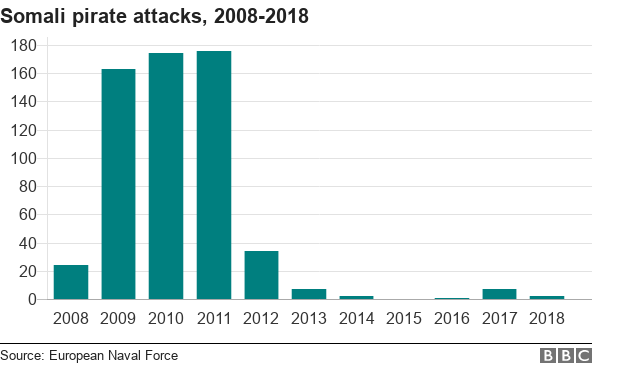 Djibouti Code of Conduct
Piracy
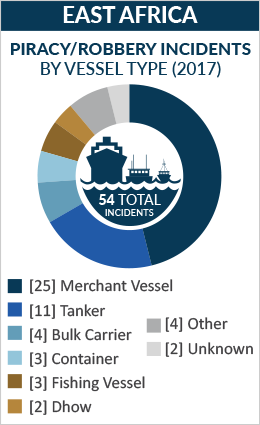 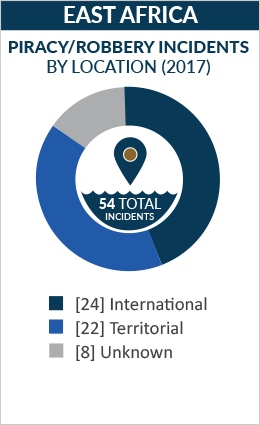 Piracy Worldwide
Piracy Worldwide
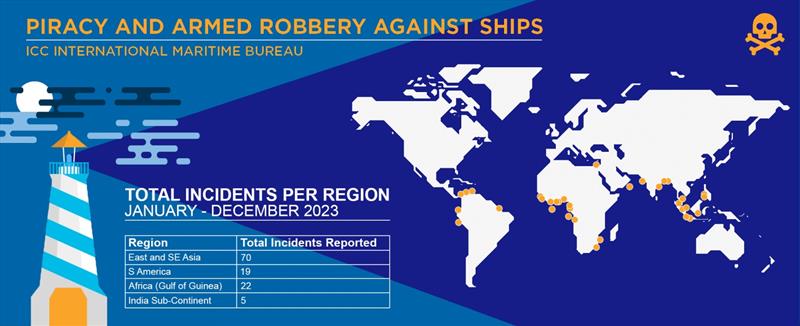 Operation Atalanta and Ocean Shield
Other operations in EA - Combined Task Force 150, Combined Task Force 151, Chinese People's Liberation Army Navy participation, Operation Copper.
Operation Atalanta, formally European Union Naval Force (EU NAVFOR) Somalia (2008-present).
Atalanta tasks: 
	•Protects vessels of the World Food Programme (WFP), African Union Mission in Somalia  	(AMISOM) and other vulnerable shipping;
	•Deters and disrupts piracy and armed robbery at sea;
	•Monitors fishing activities off the coast of Somalia;
	•Supports other EU missions and international organizations working to strengthen 	maritime security and capacity in the region.
Operation Ocean Shield (2009-2016).
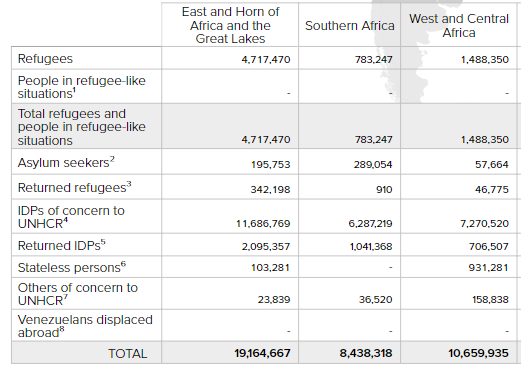 Influx of Refugees
Influx of Refugees
Host country – Uganda (1,4 mil), Sudan (1,1 mil), Ethiopia (850 thousand),Kenya (600 thousand), Tanzania (250 thousand)
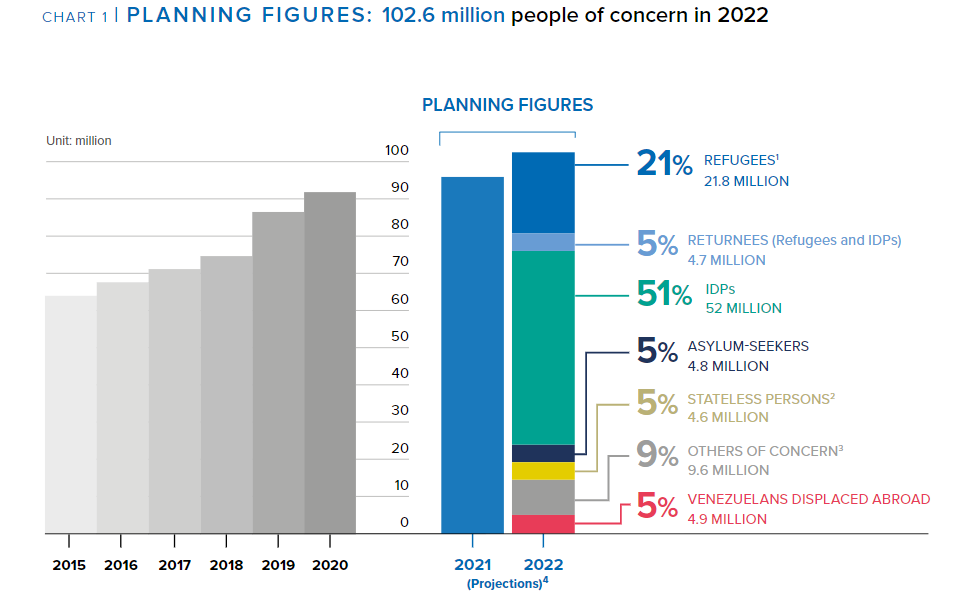 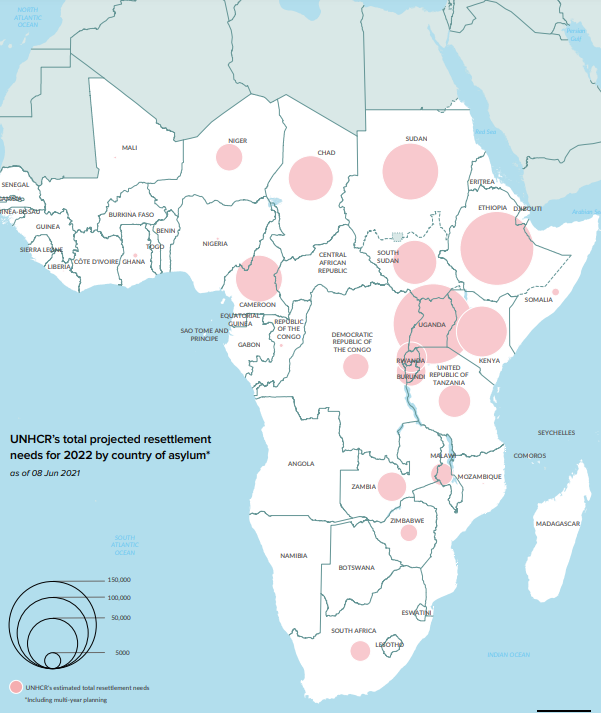 Influx of Refugees
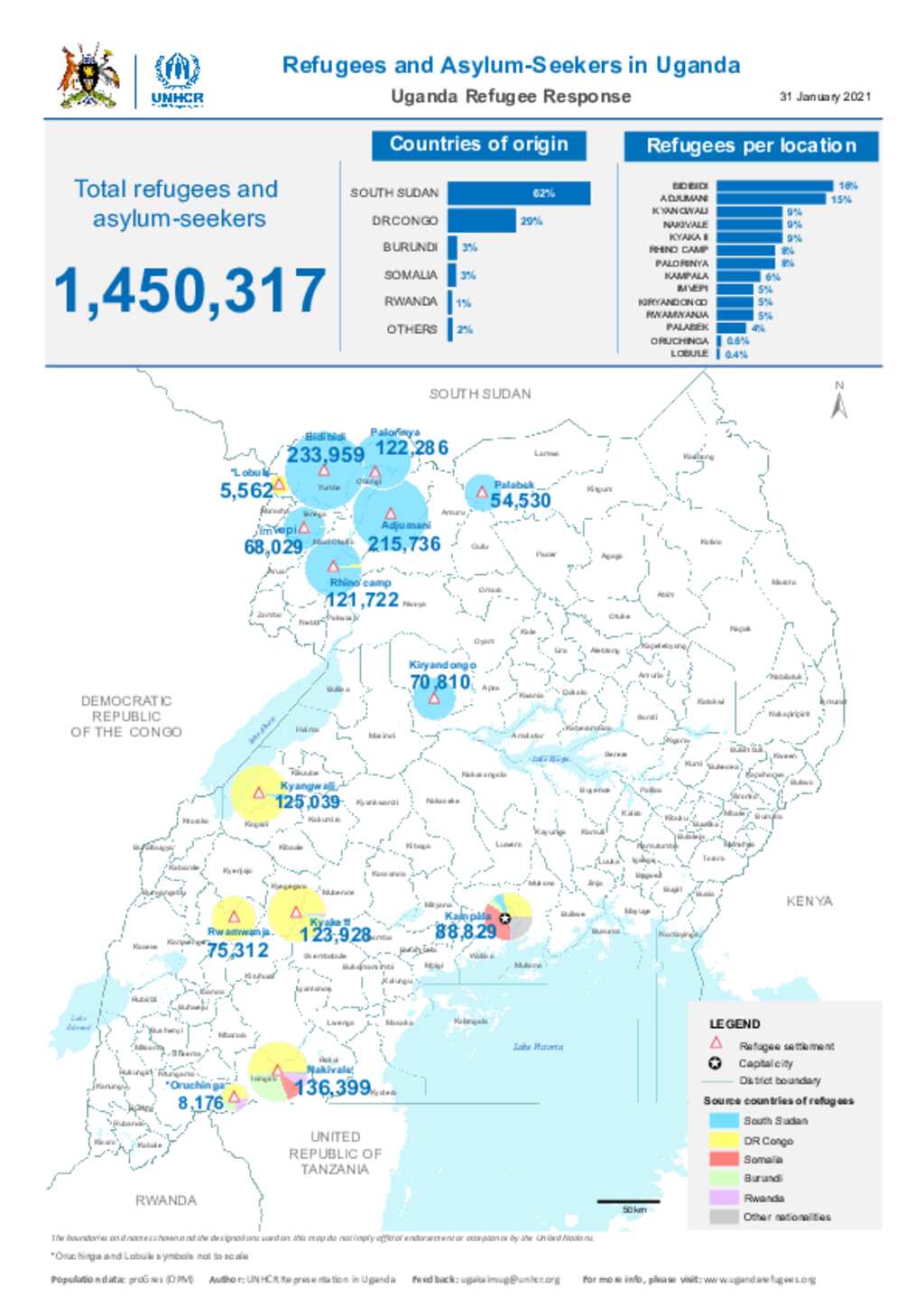 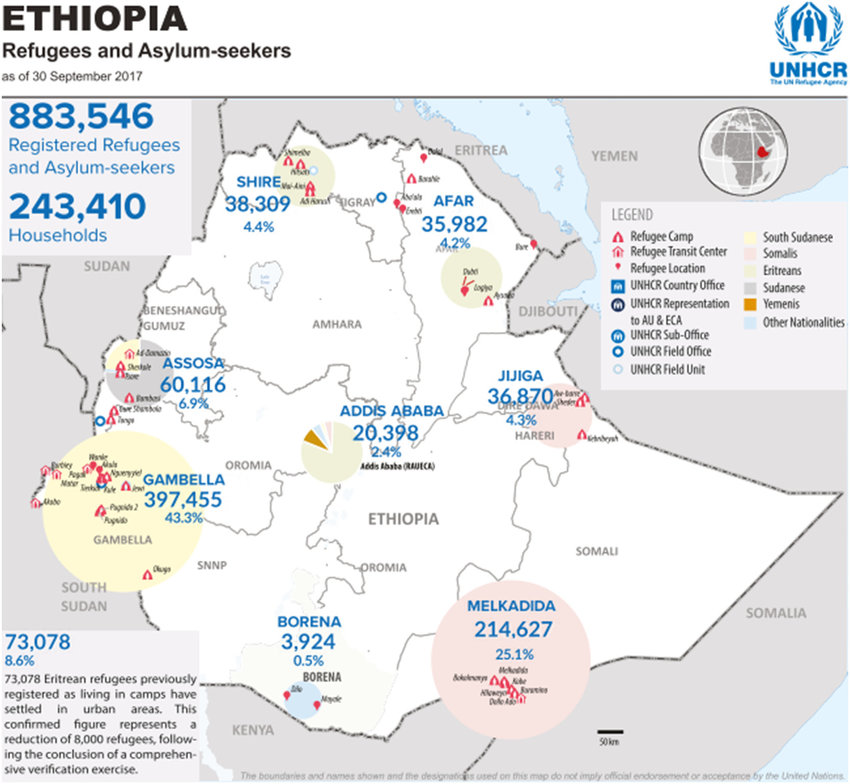 Negative Impacts of Refugeeism
Refugee-Related Political Violence
Refugee-Related Political Violence
Thank you for your attention